Ein Haus voll Karl May
Referat von Peter Züllig
Thema: Das Sammeln
Sammlerfreuden
Wer sammelt?
Was kann gesammelt werden? 
Wo sammelt man?
Wie sammelt und ordnet man?
Warum sammelt man?
© 2012 Peter Züllig
1
Die Gretchenfrage
„Nun  sag, wie hast du‘s mit der Religion ?“
„Nun  sag, wie hast du‘s mit dem Sammeln ?“
Kinder
Spielen und Sammeln(Unterschied: Begrenzung)
Ohne Nützlichkeitserwägungen
Eigene Welt aufbauen und ordnen

Erwachsene
Gedämpftes Sammeln
Nützlichkeitsdenken
Sammeln und Jagen (Lebensphilosophie)
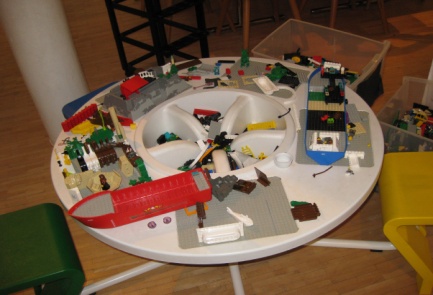 „Göethe: Faust 1
Sammlerfreuden
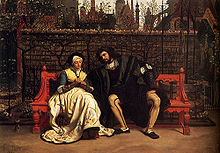 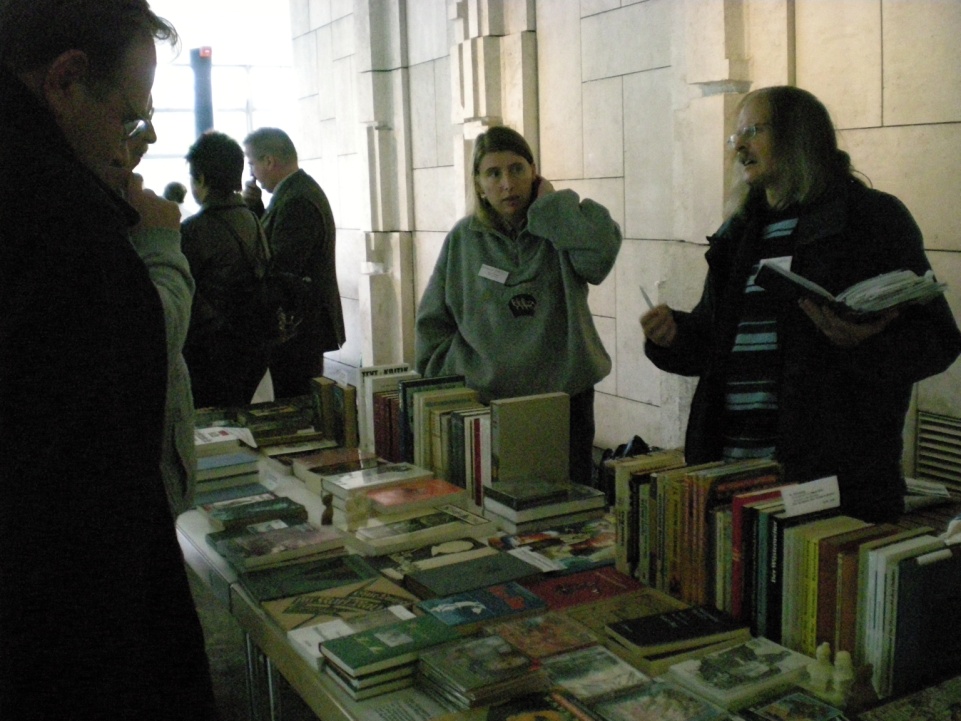 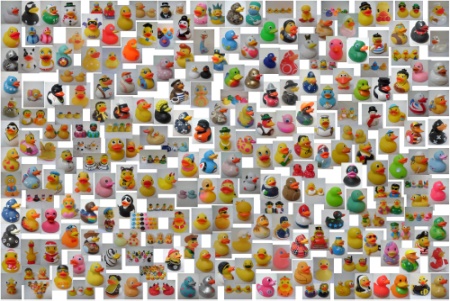 © 2012 Peter Züllig
© 2012 Peter Züllig
2
Das Sammeln
Ein Vater klagt:„Durch einen Zufall hat meine Tochter beim Spazieren mal eine Radkappe gesehen und als so toll und wichtig empfunden, dass sie sie zwei Kilometer bis nach Hause mitgeschleppt hat. Seitdem hat sie den „Radkappenblick“. Ihr glaubt gar nicht, wie viele Radkappen an Böschungen etc. rumliegen. Mindestens einmal die Woche muss ich bremsen, die nächste Wendestelle suchen, nur weil mein Töchterlein an einer unmöglichen Stelle eine Radkappe entdeckt hat. Mittlerweile hat sie 43 Stück und unser wirklich grosses Gartenhaus und die Garage sind dekoriert.  Ich hoffe, sie steigt bald auf Sticker um.“
Sammlerfreuden
© 2012 Peter Züllig
3
Wertdenken fehlt noch
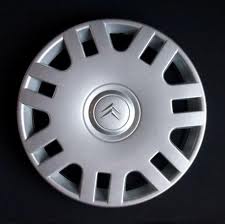 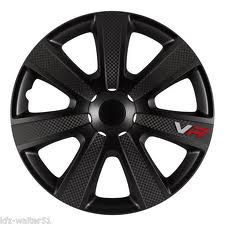 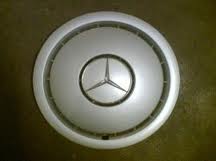 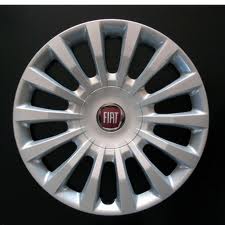 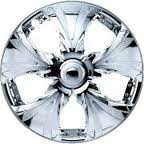 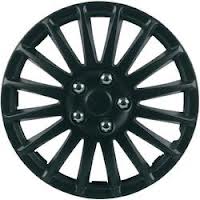 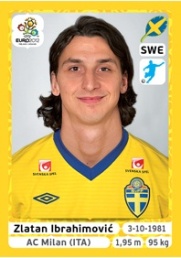 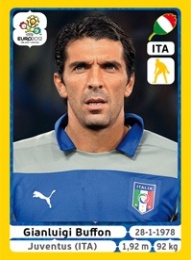 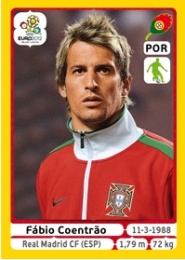 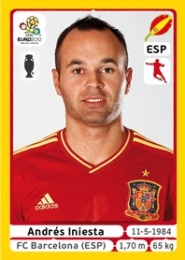 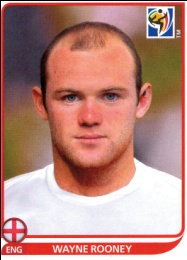 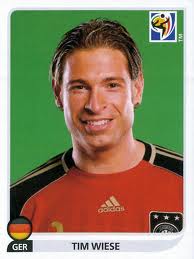 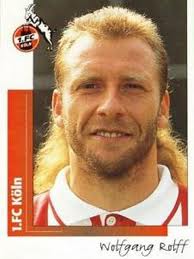 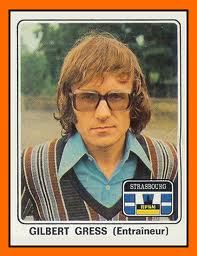 Sammlerfreuden
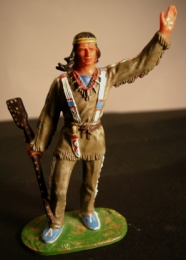 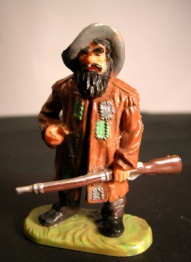 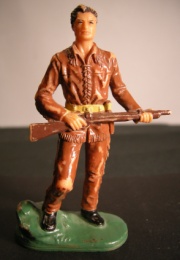 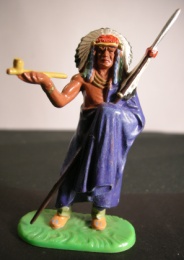 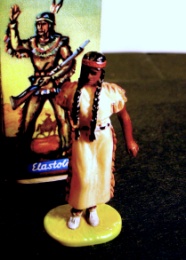 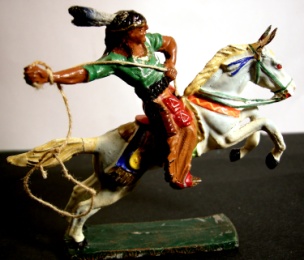 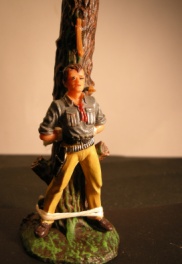 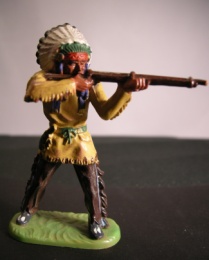 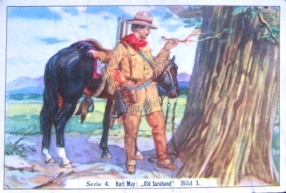 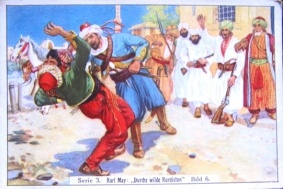 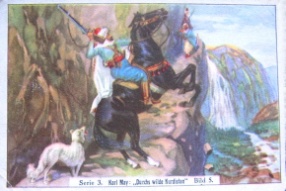 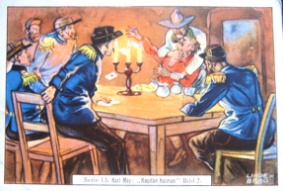 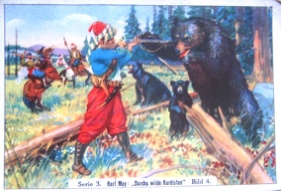 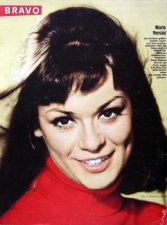 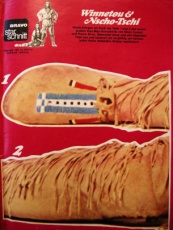 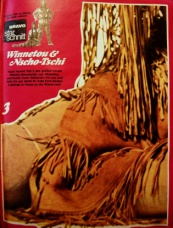 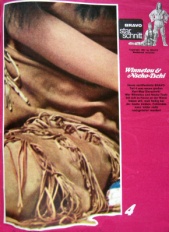 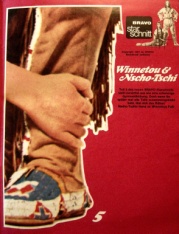 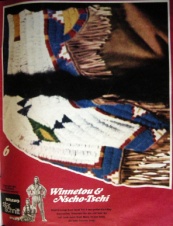 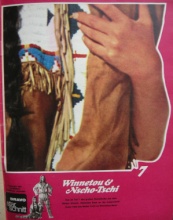 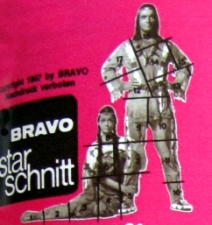 © 2012 Peter Züllig
4
Jugendliche sammeln
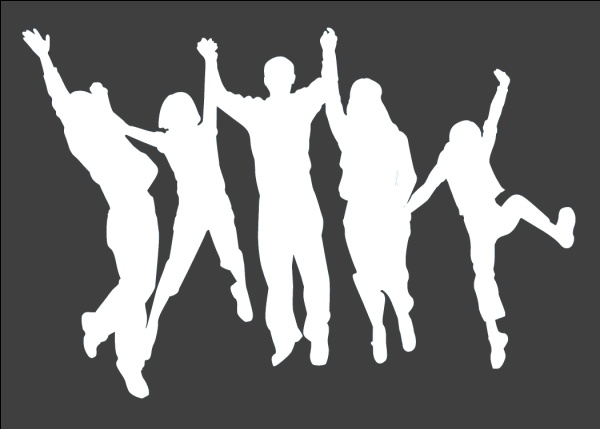 Gründe:
Beziehung:  Sammelgut - Sammler
Projektion: Wünsche, Träume. Sehnsüchte 
Spuren suchen, finden und sichern
Verstreutes ordnen und präsentieren
Lebensraum schaffen und strukturieren
Sammlerfreuden
© 2012 Peter Züllig
5
Dokument
Schweizer Fernsehen
29. März 1992



„Karl May vor 150 Jahren geboren“
Ein Beitrag von Heide Genre
Sammlerfreuden
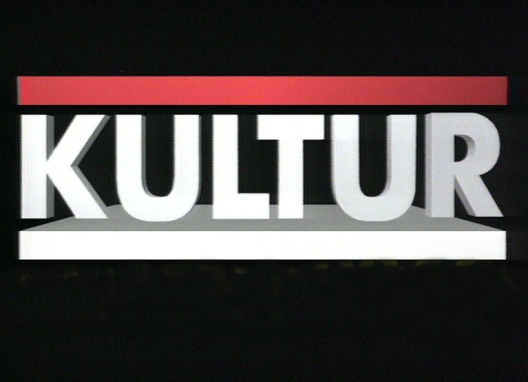 © 2012 Peter Züllig
6
Nützlichkeitsdenken
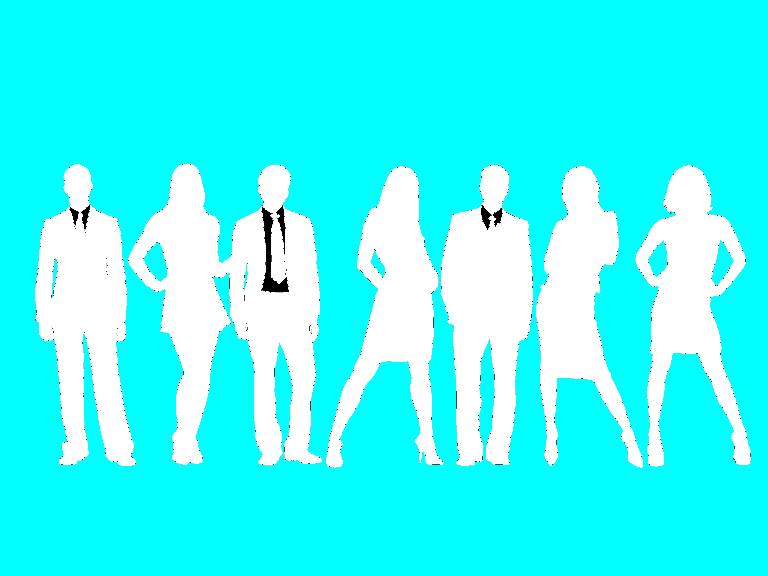 Erwachsene:
Lebensbezug: Sammeln und Jagen zum Überleben (einst Nahrung, heute berufliche, gesellschaftliche Position)
Wertvorstellungen (Kosten, Handel)
Nützlichkeit 
Anerkennung (Fachfrau, Fachmann)
Endlichkeit
Sammlerfreuden
© 2012 Peter Züllig
7
Lebensbezug
PilzesammelnJagen

Bücher und Wissen sammeln

LiebhabereiSystem, Ordnen,Hobby
Sammlerfreuden
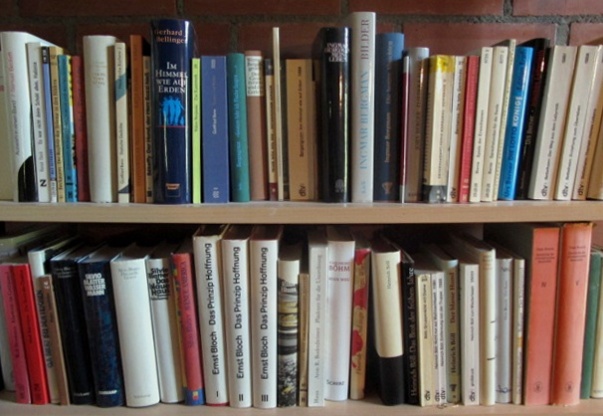 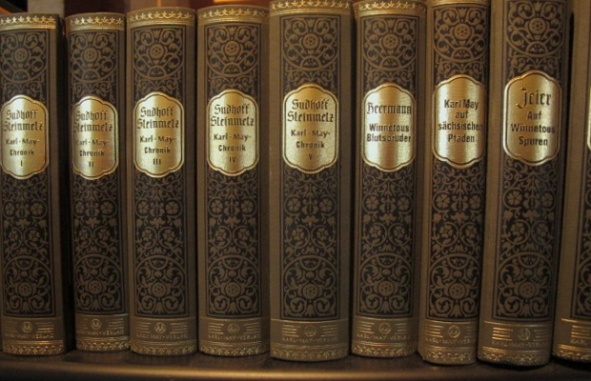 © 2012 Peter Züllig
8
Wertvorstellungen
GegenstandInhaltBedeutung
Original/UrsprungEinheitÄsthetik
RaritätWertKosten
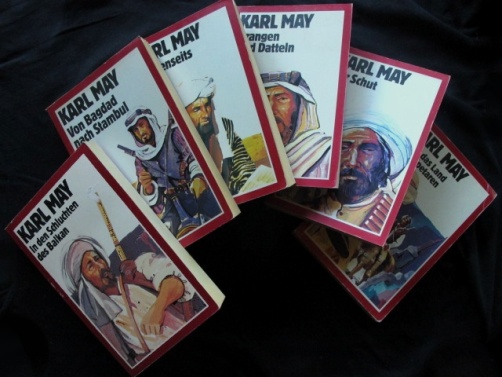 Sammlerfreuden
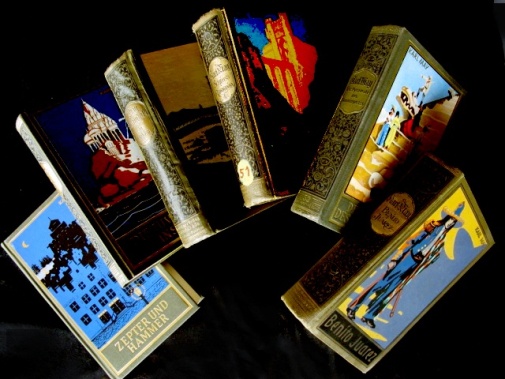 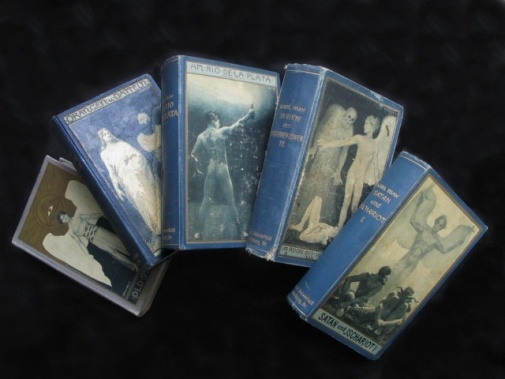 © 2012 Peter Züllig
9
Nützlichkeit
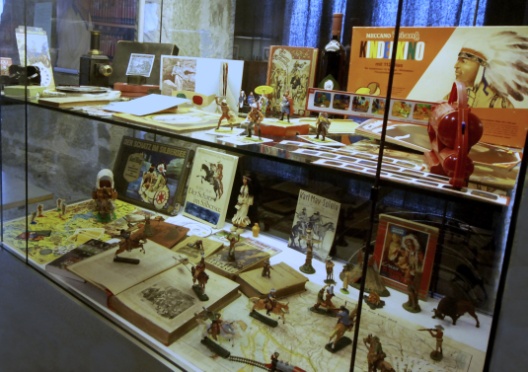 PräsentationOrdnungSchmuck
WissenFachbereichSpezialist
ErfahrungBeziehungskreisAufgaben
Sammlerfreuden
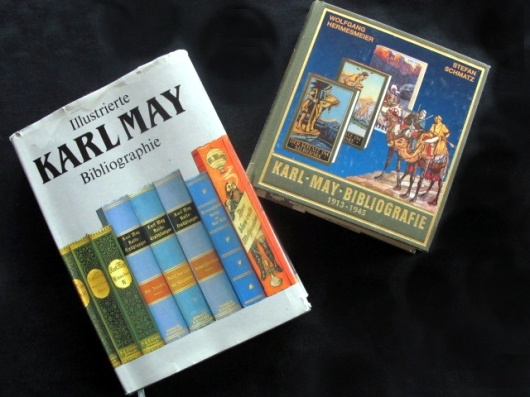 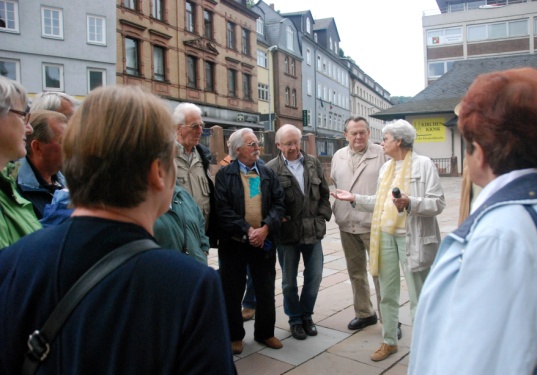 © 2012 Peter Züllig
10
Initialzündung
Zufall, Geschenke, Erbschaft etc.
Interesse geweckt
Weitere Sammlungen
Der Sammler bleibt der 1. Sammlung  treu
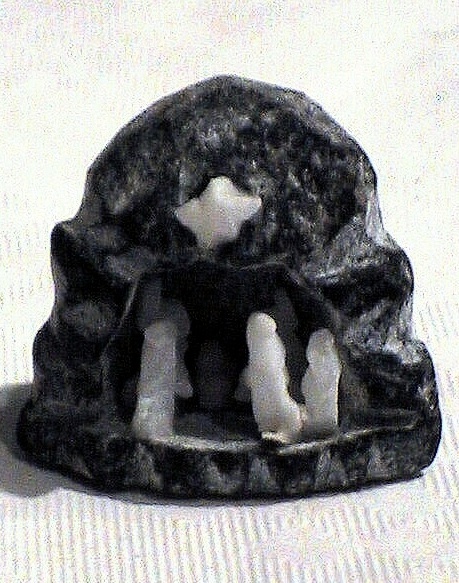 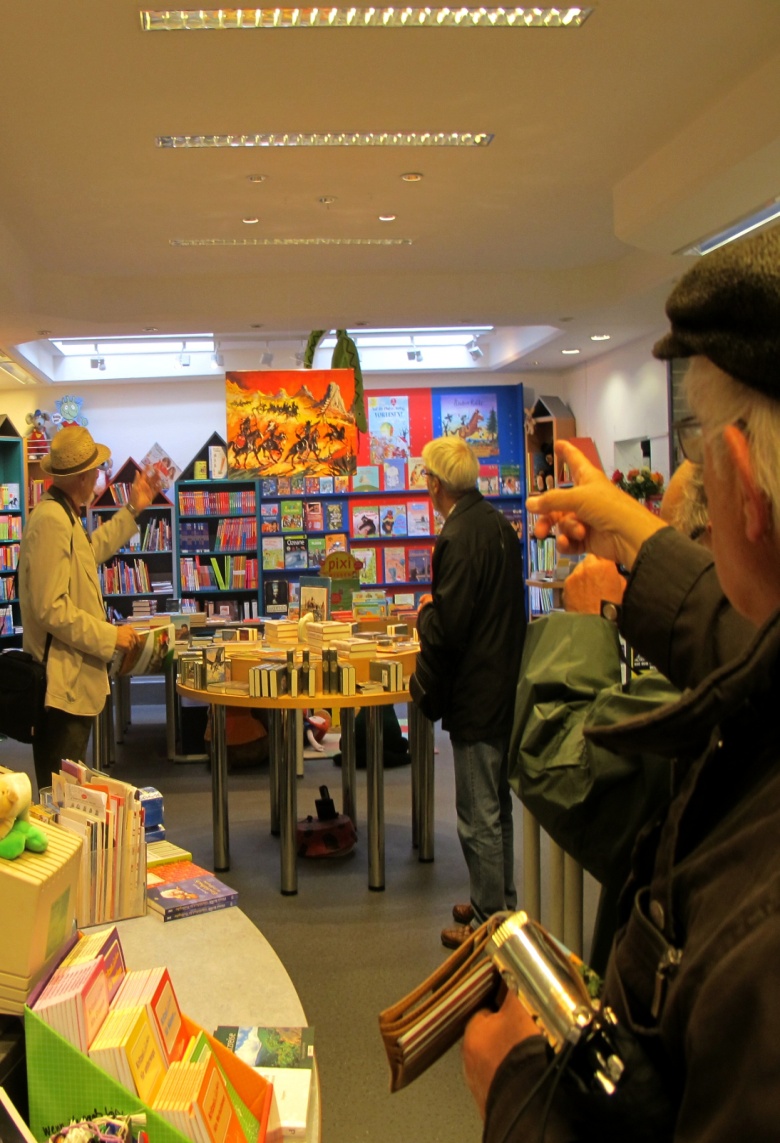 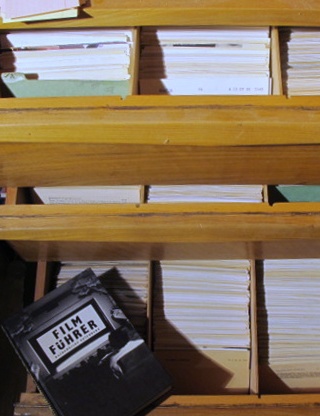 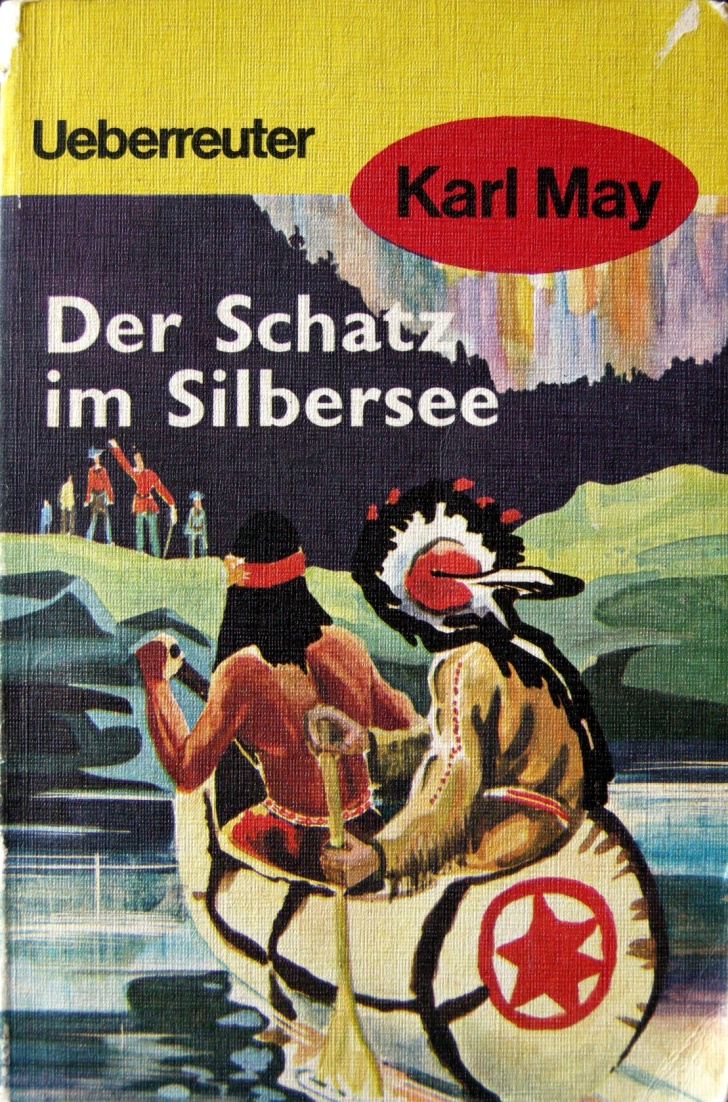 Sammlerfreuden
© 2012 Peter Züllig
11
Was wird gesammelt?
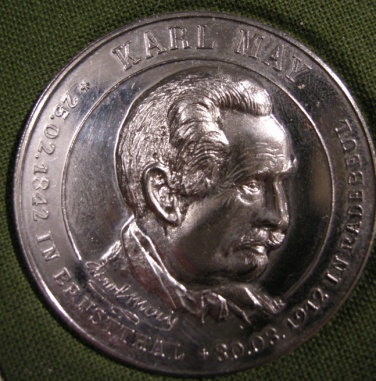 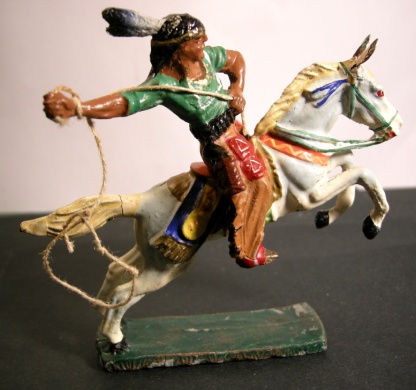 Grundsätzlich wird alles gesammelt
Sammeln - nicht Anhäufen
Wichtiges -Unwichtiges
Ordnung – Erinnerungsstücke
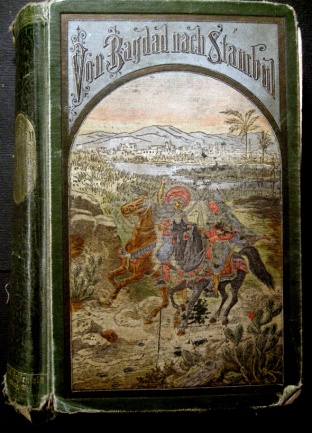 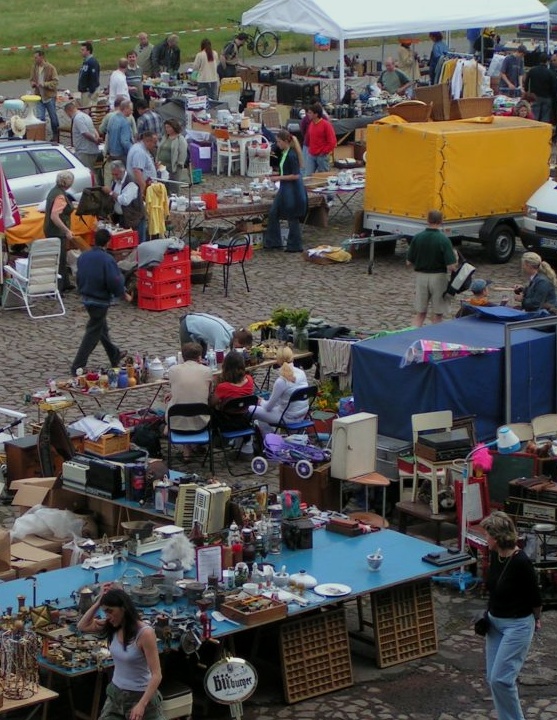 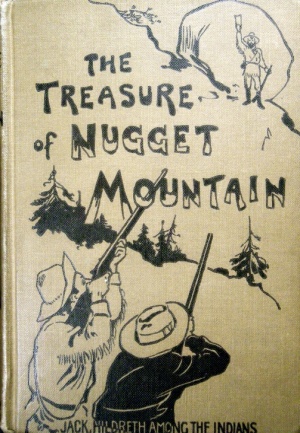 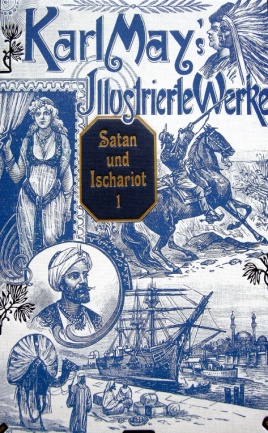 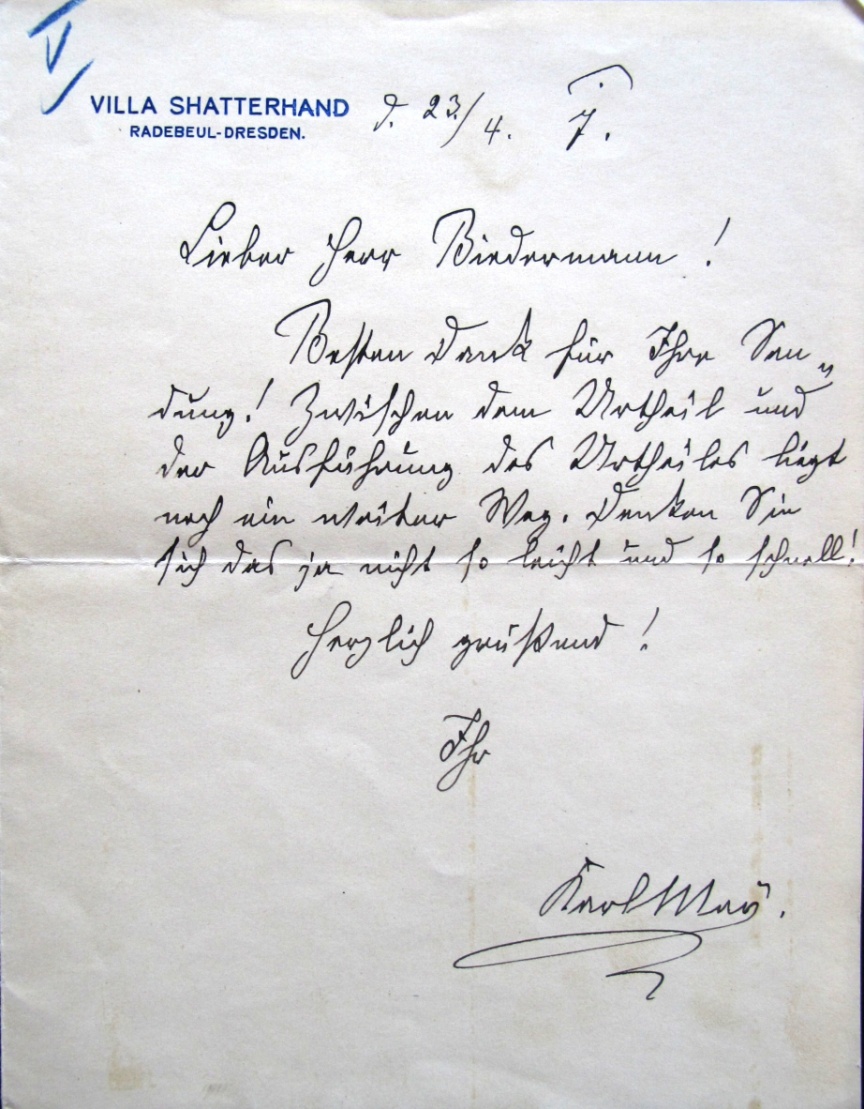 Sammlerfreuden
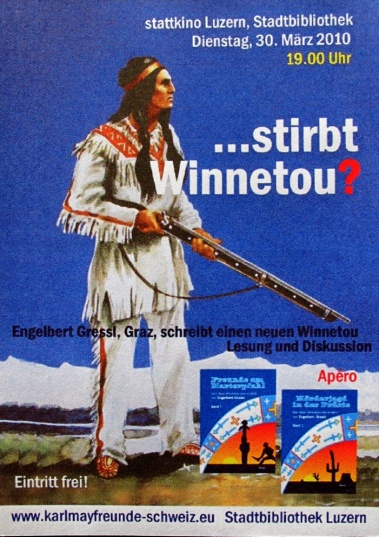 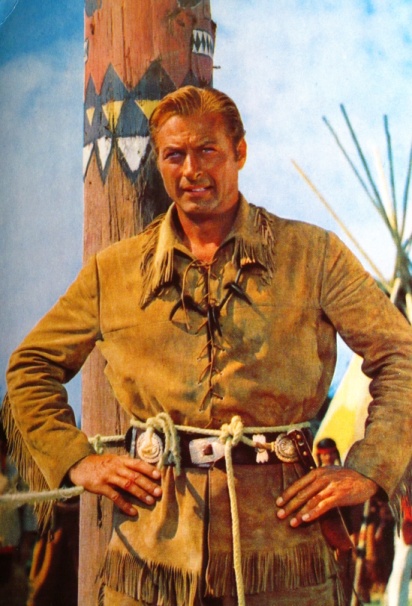 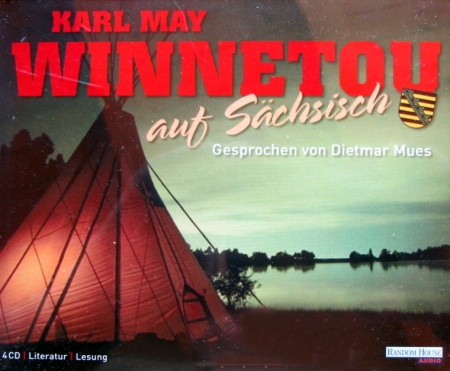 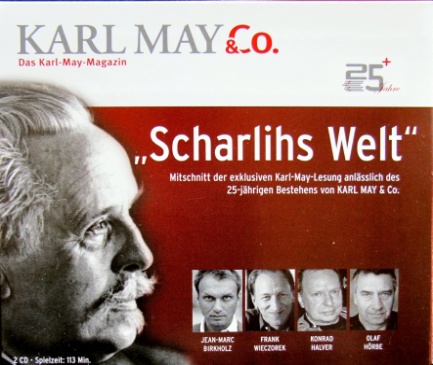 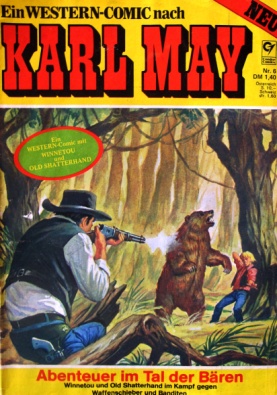 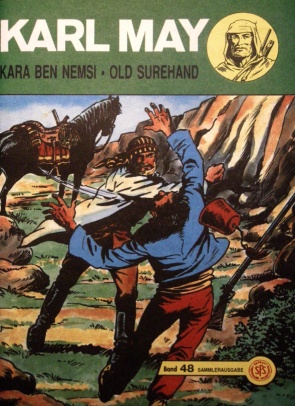 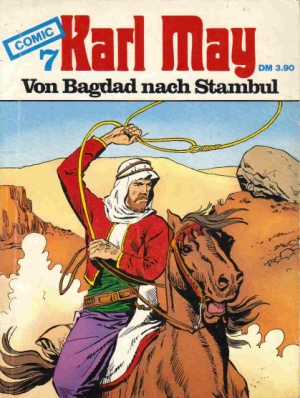 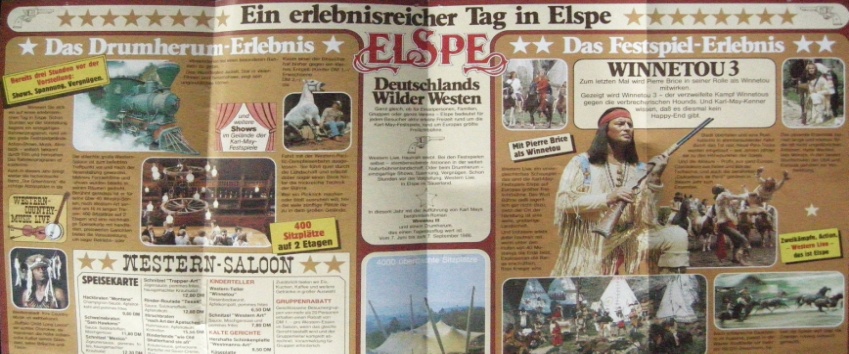 © 2012 Peter Züllig
12
Wie wird gesammelt?
Start: meist Zufall(Anhäufung)
Auswählen
Suchen - Sammeln
Bestimmen, Ordnen
Erweitern
Zeigen
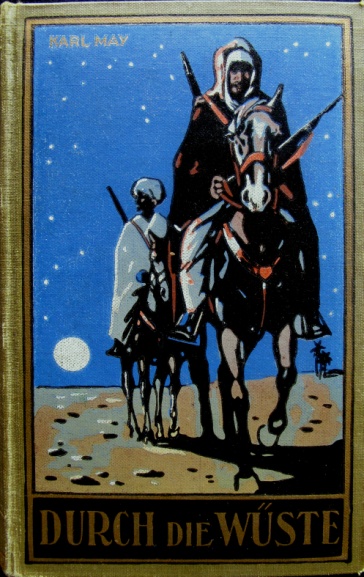 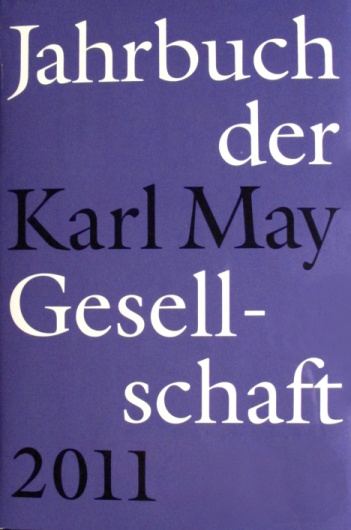 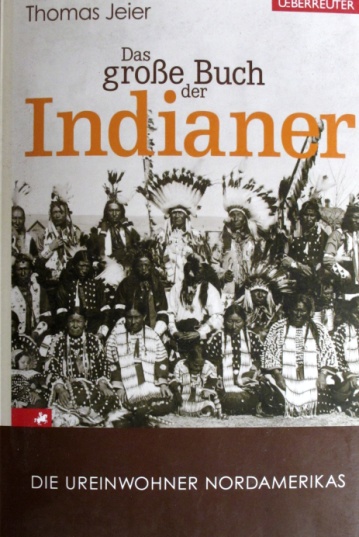 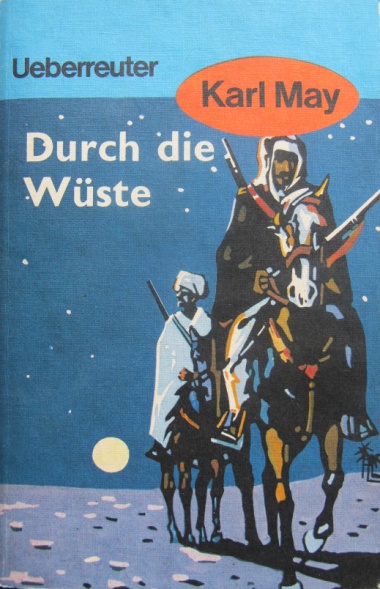 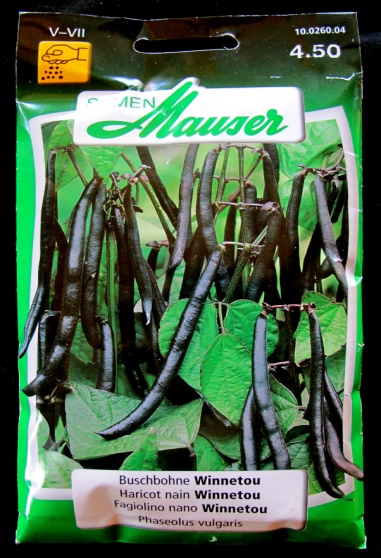 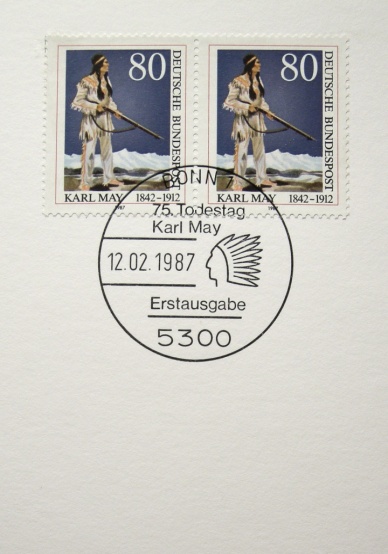 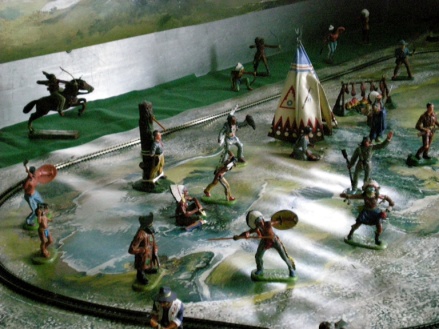 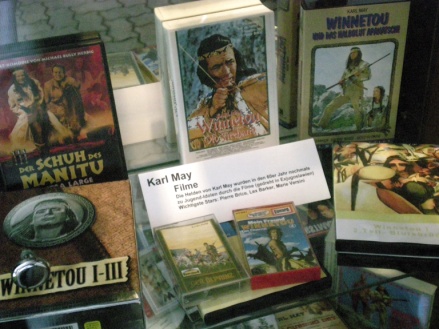 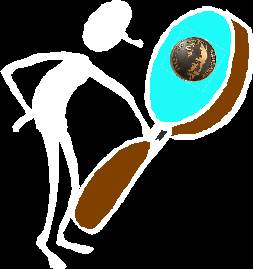 Sammlerfreuden
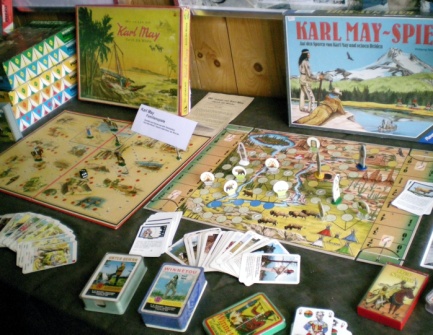 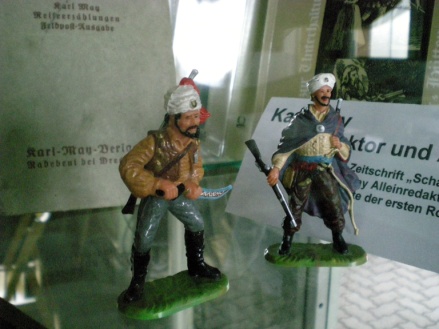 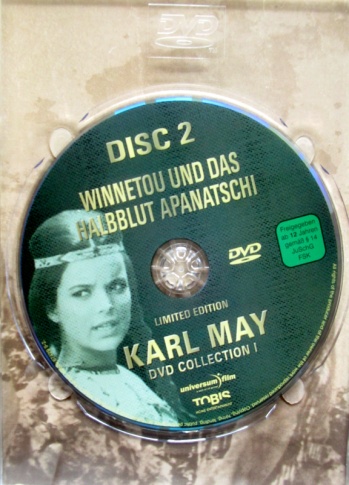 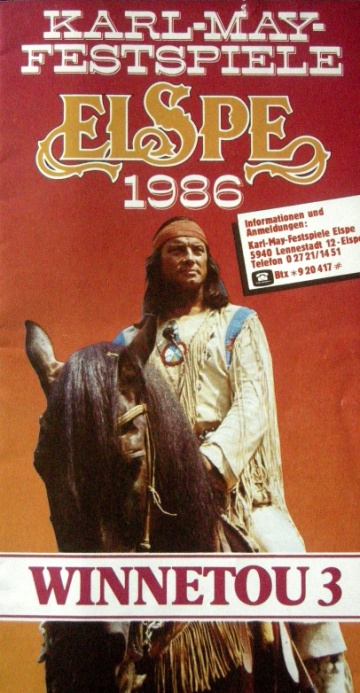 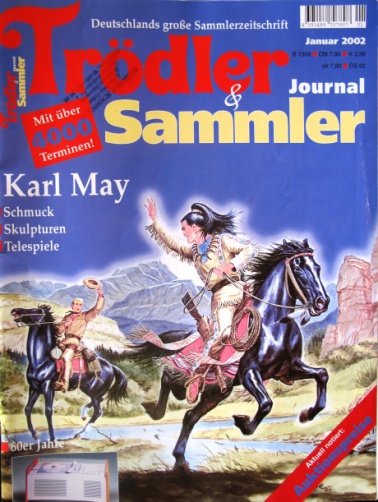 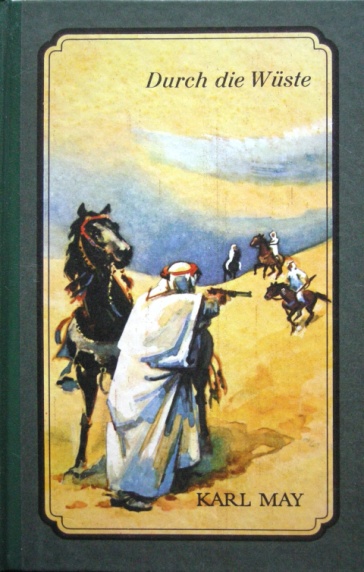 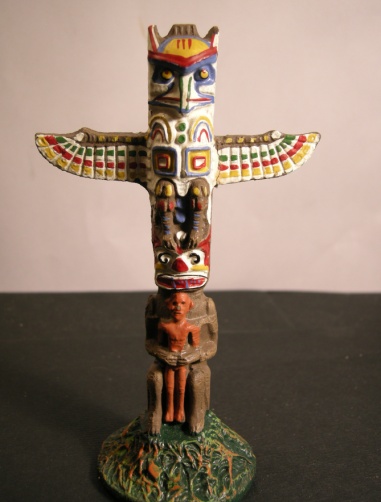 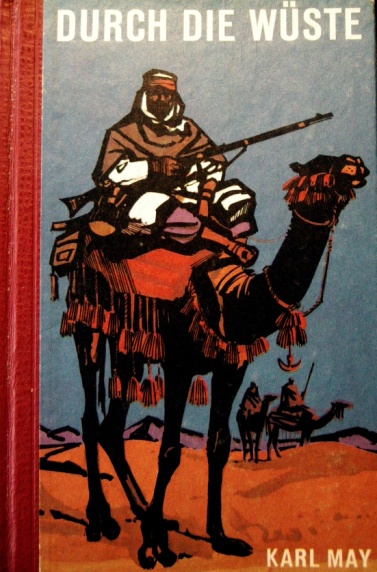 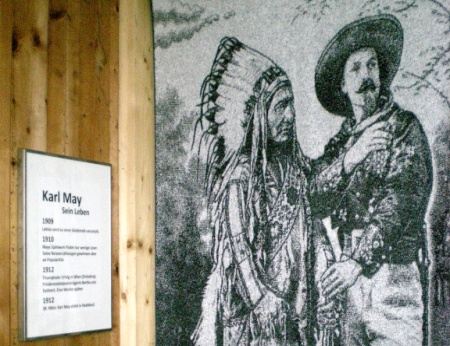 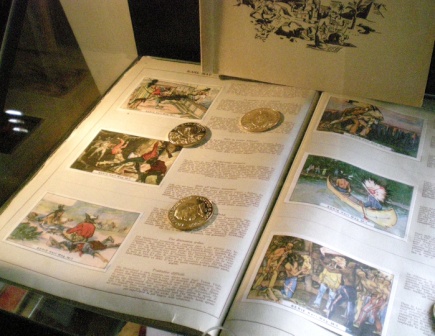 © 2012 Peter Züllig
13
Wo wird gesammelt?
Abfall, Entsorgung
Estrichfund 
Bekannte
Flohmarkt/Sammlerbörse
Antiquariat, ZVAB
Auktionen, eBay, Ricardo
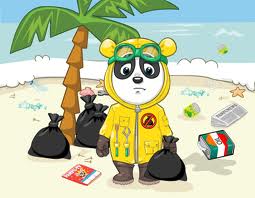 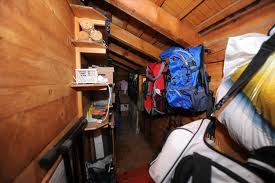 Sammlerfreuden
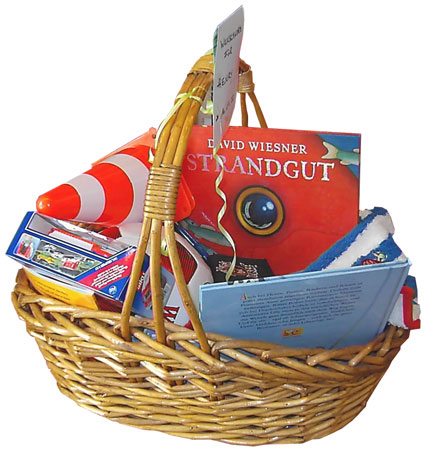 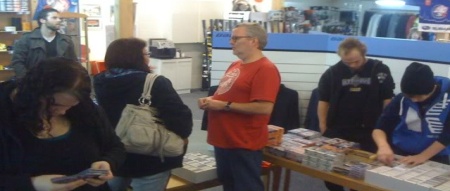 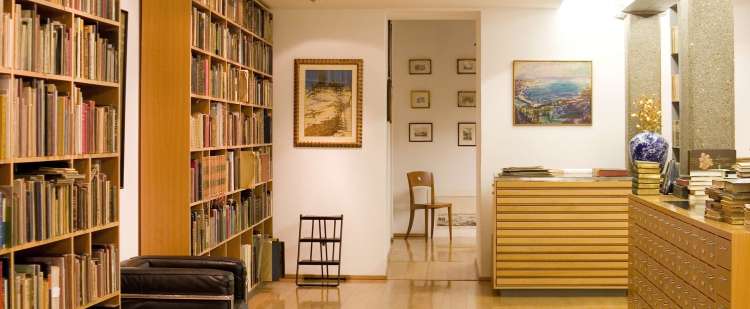 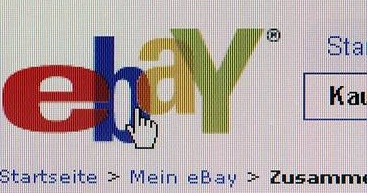 © 2012 Peter Züllig
14
ZVAB
Das ZVAB - Zentrales Verzeichnis Antiquarischer Bücher - ist weltweit das größte Online-Antiquariat für deutschsprachige Bücher, Noten, Graphiken, Autographen, Postkarten und Schallplatten.
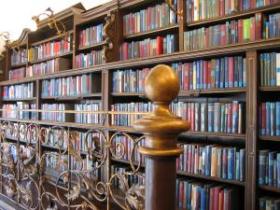 Sammlerfreuden
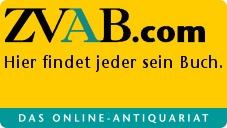 Adresse:www.zvab.com/index.do
© 2012 Peter Züllig
15
eBay
Der umsatzstärkste Anbieter von Internetauktionen hat weltweit  ungefähr 276 Millionen angemeldete Mitglieder, die online Waren kaufen oder verkaufen.
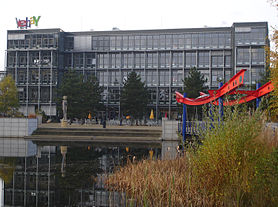 Sammlerfreuden
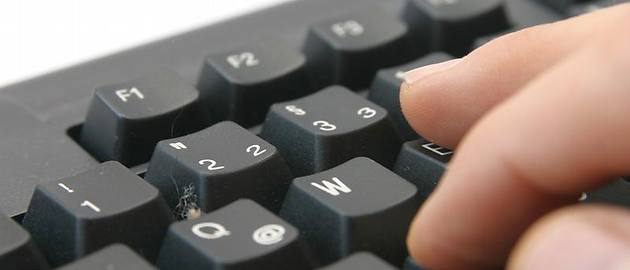 Adresse:www.ebay.ch
© 2012 Peter Züllig
16
Ricardo
Ricardo.ch wurde 1999 als eigenständiges Schweizer Unternehmen gegründet. Es ist mit aktuell über 270'000 laufenden Auktionen das führende Schweizer Online-Auktionshaus.
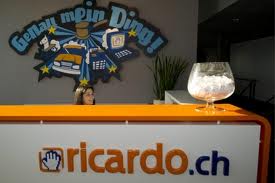 Sammlerfreuden
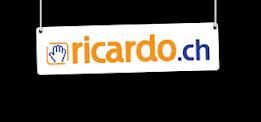 Adresse:www.ricardo.ch
© 2012 Peter Züllig
17
Sammler und Messies
Immer mehr Menschen werden zu Messies, denen ihre Sammelleidenschaft über den Kopf gewachsen ist. Was macht einen Sammler zum Messie? Gesammelt wird nicht zielgerichtet, sondern unstrukturiert, das heißt alles, was man irgendwann noch mal brauchen könnte.
Sammlerfreuden
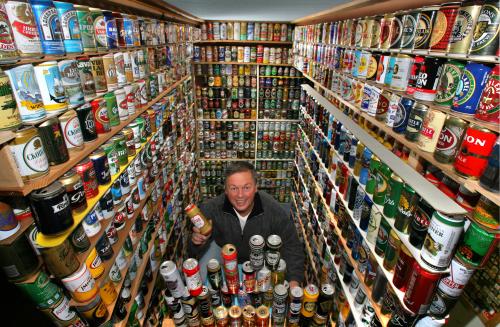 © 2012 Peter Züllig
18
Zusammenfassung
Sammler und Jäger (Naturtrieb)
Statussymbol (seriös, reich)
Expertenstatus (Wissen)
Ordnungsdrang  (überblickbarer Bereich)
Freizeit (Ablenkung, Gesellschaft)
Festhalten, Bewahren (Endlichkeit)
Sammlerfreuden
© 2012 Peter Züllig
19
The End
Den echten Sammler erkennt man nicht an dem, was er hat, sondern an dem, worüber er sich freuen würde.                                          (Marc Chagall)
Sammlerfreuden
© 2012 Peter Züllig
20